>> SLIDE / DIAPOSITIVA 1

IL-NET National Training and Technical Assistance Center for Independent Living








Centro Nacional de Capacitación y Asistencia Técnica para la Vida Independiente de IL-NET
1
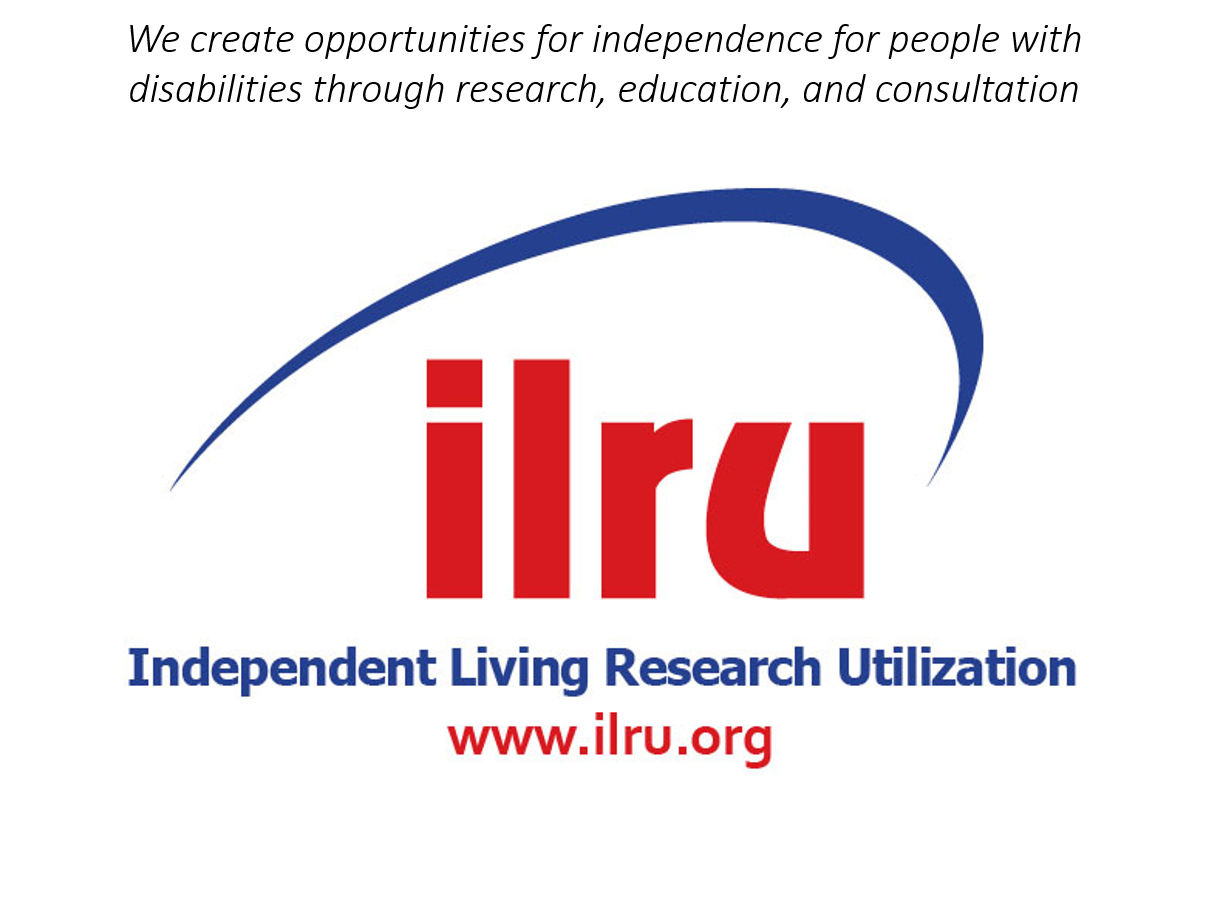 ILRU T&TA Center
>> SLIDE / DIAPOSITIVA 2Intergenerational Peer SupportMay 17, 2023Apoyo Intergeneracional Entre Pares 17 de mayo de 2023
>> SLIDE / DIAPOSITIVA 3Training Presented by IL-NET:
3
The IL-NET National Training and Technical Assistance (T&TA) Center for Independent Living is operated by ILRU (Independent Living Research Utilization). 
The IL-NET T&TA Center provides training and technical assistance to centers for independent living, statewide independent living councils, and designated state entities.

Capacitación presentada por IL-NET: 

El Centro Nacional de Capacitación y Asistencia Técnica (T&TA) para la Vida Independiente de IL-NET es operado por ILRU (Utilización de Investigación de Vida Independiente). 
El Centro IL-NET T&TA proporciona capacitación y asistencia técnica a centros para la vida independiente, consejos estatales de vida independiente y entidades estatales designadas.
>> SLIDE / DIAPOSITIVA 4What You Will Learn Today
4
Describe what intergenerational peer support is and take away some effective techniques to practice it.
Understand the value of intergenerational peer support
Understand some of the challenges that CILs can encounter and solve in implementing intergenerational support.
Describe best practices to better connect with others in IL outside of specific events like conferences or webinars, regardless of age.

Lo Que Aprenderás Hoy
Describa qué es el apoyo intergeneracional entre pares y mencione algunas técnicas efectivas para practicarlo.
Comprender el valor del apoyo intergeneracional entre pares.
Comprender algunos de los desafíos que los CIL pueden encontrar y resolver al implementar el apoyo intergeneracional.
Describa las mejores prácticas para conectarse mejor con otros en IL fuera de eventos específicos como conferencias o seminarios web, independientemente de la edad.
>> SLIDE / DIAPOSITIVA 5Evaluation Survey
5
Your feedback on this webinar is important to us. At the end of the presentation, you will have the opportunity to complete a brief evaluation survey.
English Evaluation Link: https://uthtmc.az1.qualtrics.com/jfe/form/SV_2gYJIoZUXCeUXOu 
Spanish Evaluation Link: https://uthtmc.az1.qualtrics.com/jfe/form/SV_72mFF5acgBqb9ae 

Encuesta de Evaluación
Su retroalimentación sobre este seminario web son importantes para nosotros. Al final de la presentación, tendrá la oportunidad de completar una breve encuesta de evaluación.
Enlace de evaluación en inglés: https://uthtmc.az1.qualtrics.com/jfe/form/SV_2gYJIoZUXCeUXOu 
Enlace de evaluación en español: https://uthtmc.az1.qualtrics.com/jfe/form/SV_72mFF5acgBqb9ae
>> SLIDE / DIAPOSITIVA 6Our Panelists
6
Kelsey Bell – Executive Director at Southwest Center for Independence, in Durango, CO.
Tyler Morris – Executive Director at CIL Jacksonville in Jacksonville, Florida.
Dominique Dunford – Executive Director at ENDependence Center Northern Virginia.

Nuestros Panelistas

Kelsey Bell – Directora Ejecutiva del Centro Suroeste para la Independencia, en Durango, CO. 
Tyler Morris – Director Ejecutivo de CIL Jacksonville en Jacksonville, Florida. 
Dominique Dunford – Director Ejecutivo de ENDependence Centro del Norte de Virginia.
>> SLIDE / DIAPOSITIVA 7What is it?
7
How would you define “Intergenerational Peer Support”?  
What does it look like in your work and advocacy? 
What are some ways you, personally or professionally, or your organization has benefited from peer support across multiple generations? 

¿Qué es?
¿Cómo definiría el "Apoyo Intergeneracional Entre Pares"?
¿Cómo se ve en su trabajo y defensa? 
¿Cuáles son algunas de las formas en que usted, personal o profesionalmente, o su organización se ha beneficiado del apoyo de pares a través de múltiples generaciones?
>> SLIDE / DIAPOSITIVA 8Why do we need it?
8
Why do you feel that we need to practice intergenerational peer support? 

¿Por qué lo necesitamos?

¿Por qué cree que necesitamos practicar el apoyo intergeneracional entre pares?
>> SLIDE / DIAPOSITIVA 9How do you connect?
9
How do you connect with others in the movement who are outside of your generation when not at a conference or other event? 

How do you facilitate mutual respect and develop authentic relationships among a group of individuals from diverse cultures, experience levels, and ages? 

¿Cómo te conectas?

¿Cómo te conectas con otros en el movimiento que están fuera de tu generación cuando no están en una conferencia u otro evento?  

¿Cómo facilitar el respeto mutuo y desarrollar relaciones auténticas entre un grupo de personas de diversas culturas, niveles de experiencia y edades?
>> SLIDE / DIAPOSITIVA 10Positive Outcomes?
10
What are some positive values or outcomes that you have seen with your practice of intergenerational peer support? 

¿Resultados Positivos?

¿Cuáles son algunos valores o resultados positivos que ha visto con su práctica de apoyo intergeneracional entre pares?
>> SLIDE / DIAPOSITIVA 11Challenges?
11
What are some of the biggest challenges you have faced while practicing this? 

¿Desafíos?

¿Cuáles son algunos de los mayores desafíos que ha enfrentado mientras practicaba esto?
[Speaker Notes: Follow up Question: Have you faced attitudinal barriers to this work and how did you overcome this challenge?]
>> SLIDE / DIAPOSITIVA 12How and where do you start?
12
What are some tips that you can give to someone who doesn’t actively practice intergenerational peer support? 

¿Cómo y por dónde empezar? 

¿Cuáles son algunos consejos que puede darle a alguien que no practica activamente el apoyo intergeneracional entre pares?
>> SLIDE / DIAPOSITIVA 13Final Words and Topics
13
Any other topics with this that you want to touch on? 

Temas y Palabras finales 

¿Algún otro tema con esto que quieras tocar?
>> SLIDE / DIAPOSITIVA 14Questions & Discussion
14
What are you curious about?

Preguntas y Discusión

¿De que tienes curiosidad?
>> SLIDE / DIAPOSITIVA 15Contact Information
15
Tyler Morris: tmorris@ciljacksonville.org
Kelsey Bell: kelsey@swilc.org
Dominique Dunford: dominiqued@ECNV.org


Información de contacto

Tyler Morris: tmorris@ciljacksonville.org 
Kelsey Bell: kelsey@swilc.org 
Dominique Dunford: dominiqued@ECNV.org
>> SLIDE / DIAPOSITIVA 16Evaluation Link
16
Directly following the webinar, you will see a short evaluation survey to complete on your screen. We appreciate your feedback!

English Evaluation Link: https://uthtmc.az1.qualtrics.com/jfe/form/SV_2gYJIoZUXCeUXOu 
Spanish Evaluation Link: https://uthtmc.az1.qualtrics.com/jfe/form/SV_72mFF5acgBqb9ae 

Enlace de evaluación

Inmediatamente después del seminario web, verá una breve encuesta de evaluación para completar en su pantalla. ¡Agradecemos su retroalimentación! 
Enlace de evaluación en inglés: https://uthtmc.az1.qualtrics.com/jfe/form/SV_2gYJIoZUXCeUXOu  
Enlace de evaluación en español: https://uthtmc.az1.qualtrics.com/jfe/form/SV_72mFF5acgBqb9ae
>> SLIDE / DIAPOSITIVA 17IL-NET Attribution
17
The IL-NET is supported by grant numbers 90ILTA0002 and 90ISTA0002 from the U.S. Administration for Community Living, Department of Health and Human Services, Washington, D.C. 20201. Grantees undertaking projects under government sponsorship are encouraged to express freely their findings and conclusions. Points of view or opinions do not, therefore, necessarily represent official Administration for Community Living policy.

Atribución IL-NET

IL-NET cuenta con el respaldo de los números de subvención 90ILTA0002 y 90ISTA0002 de la Administración para la Vida Comunitaria de los EE. UU., Departamento de Salud y Servicios Humanos, Washington, D.C. 20201. Se alienta a los beneficiarios que emprenden proyectos bajo el patrocinio del gobierno a expresar libremente sus hallazgos y conclusiones. Por lo tanto, los puntos de vista u opiniones no representan necesariamente la política oficial de Administration for Community Living.